Gift Certificate
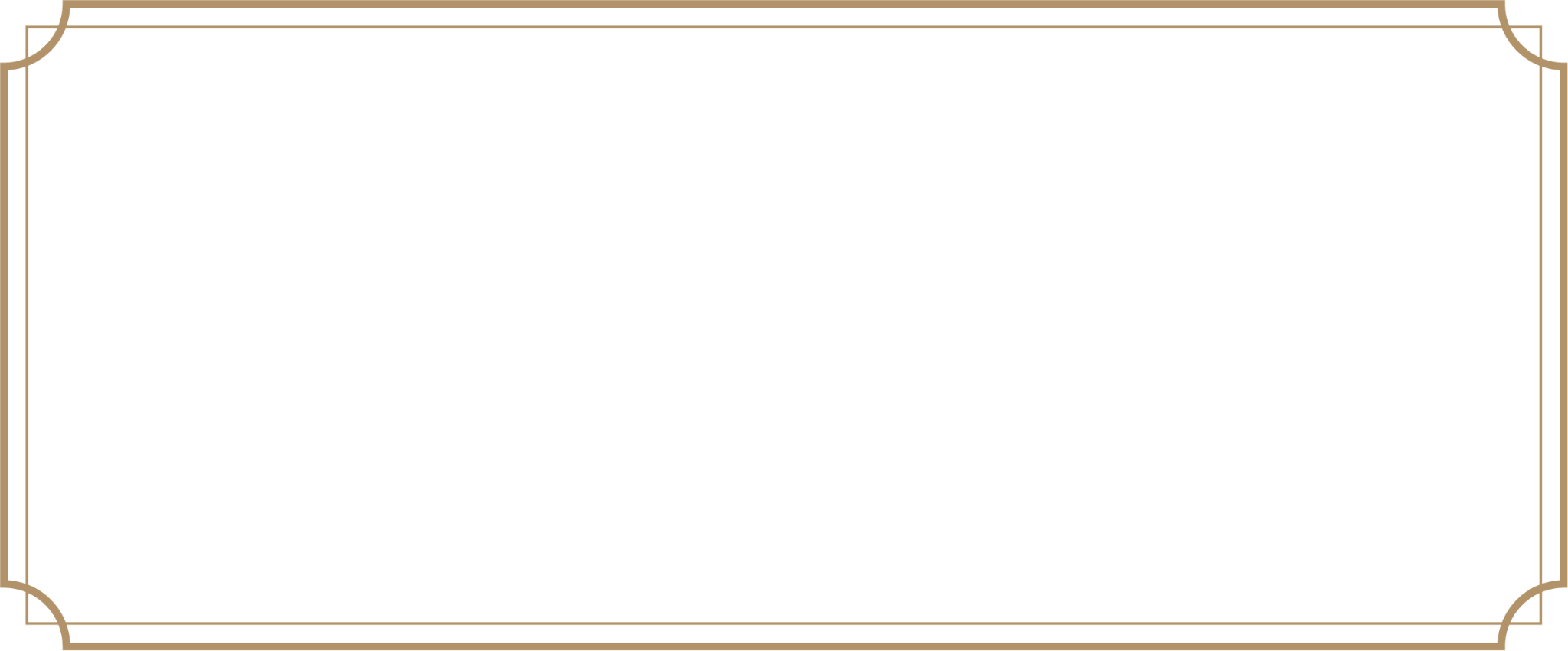 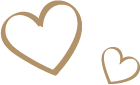 Small Business Name
88290 Larkin Island Apt. 994 | Manteshire| West Virginia
Amount:
Expiry:
Cert ID:
From:
To:
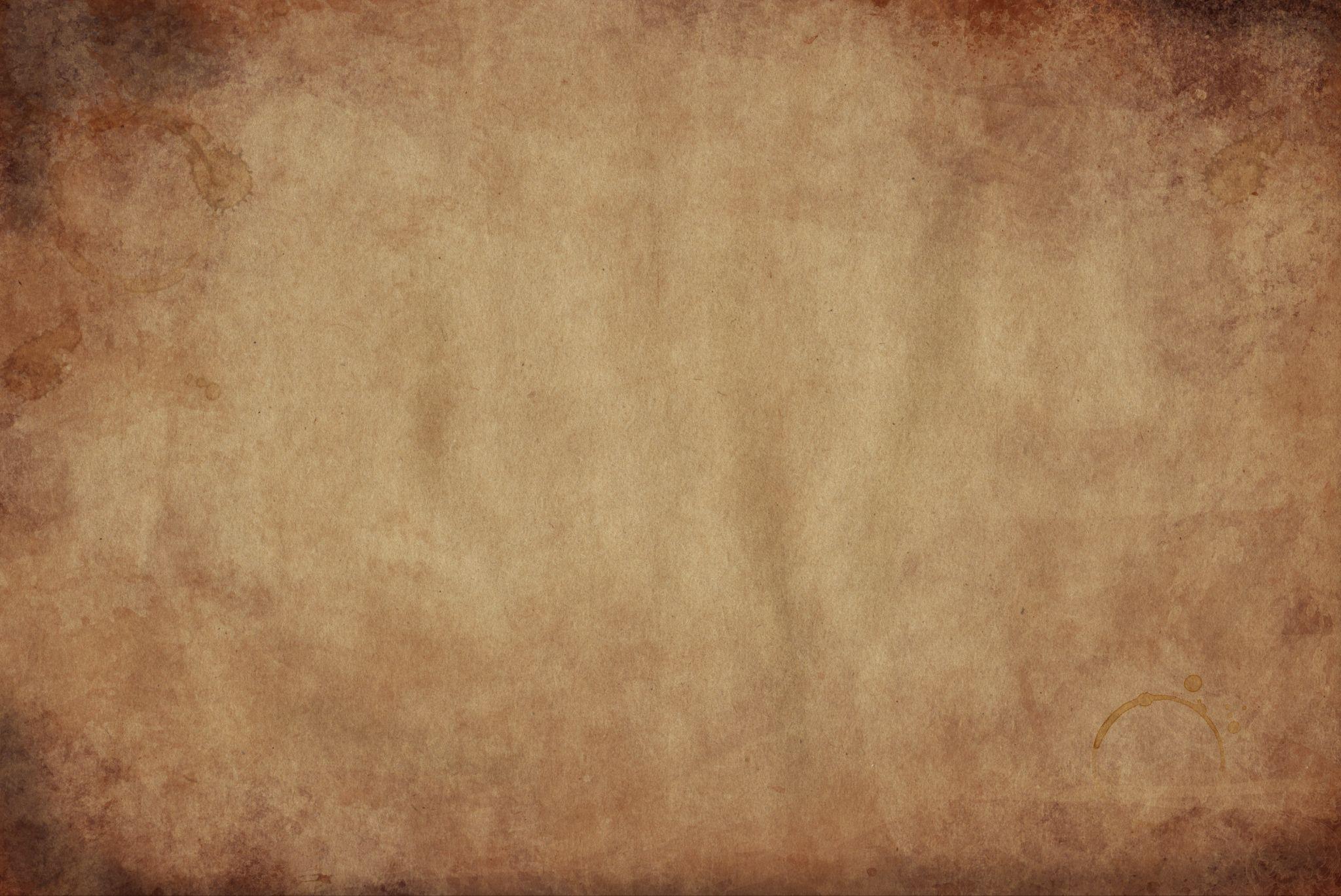 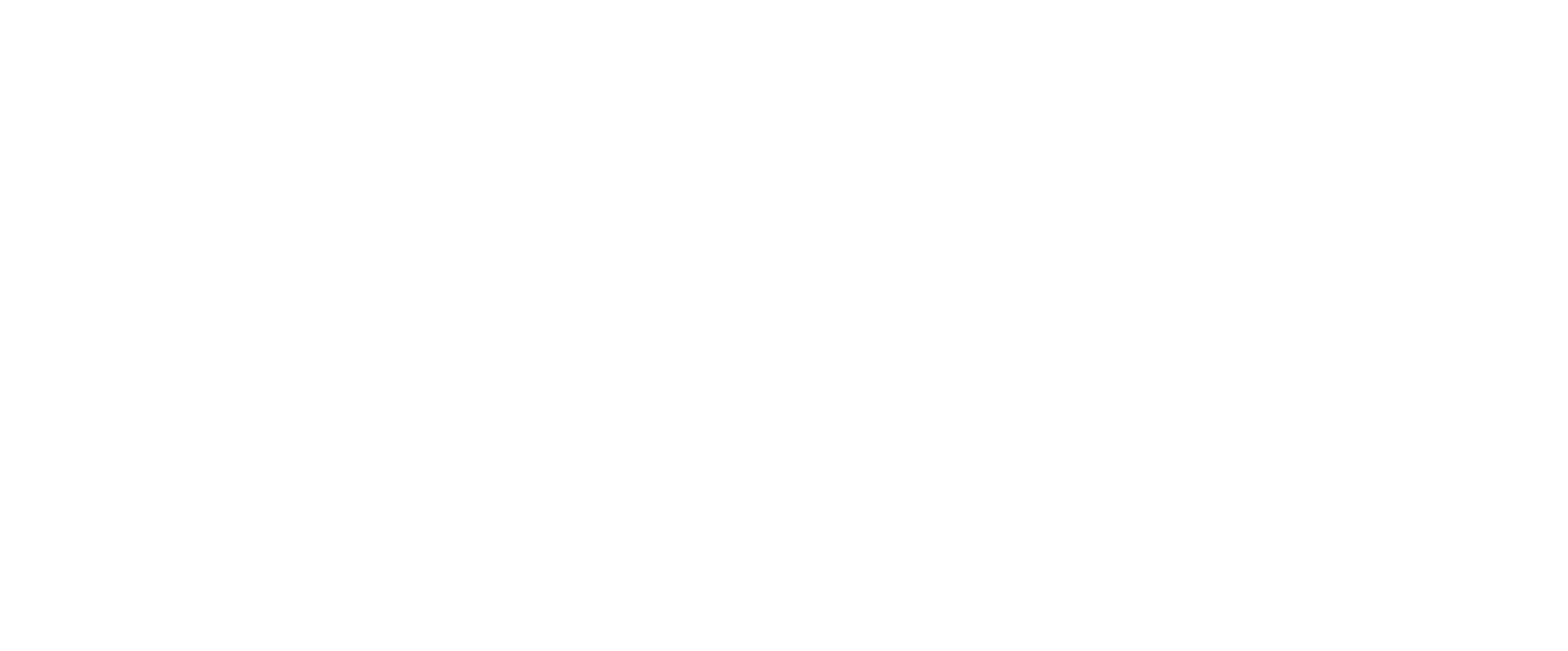 your business name
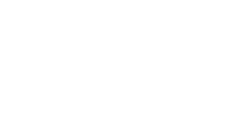 YOUR@MAIL.COM | WWW.NAMEBUSINESS.COM | 012-345-6789